Интерактивная игра 
«Азбука пожарной безопасности»
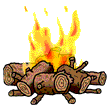 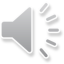 «Кому принадлежит этот вид транспорта?»
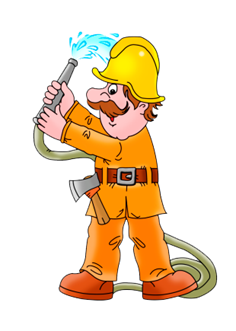 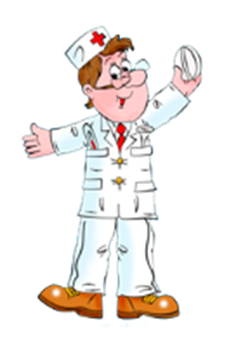 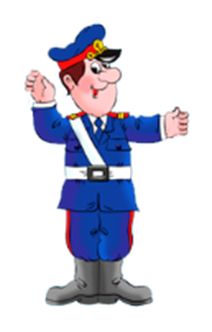 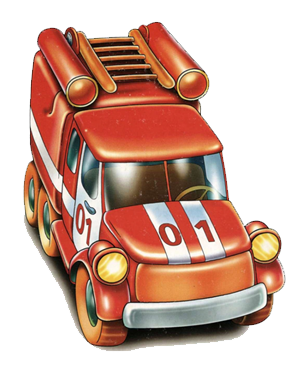 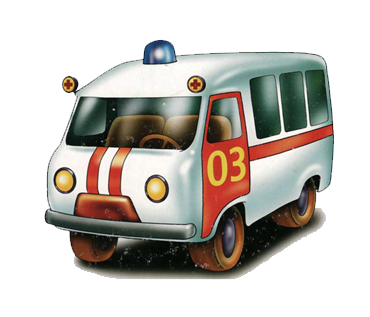 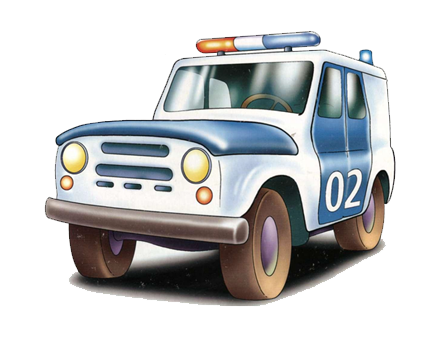 «Кто работает с огнем?»
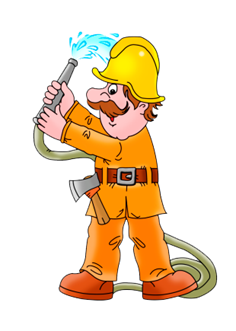 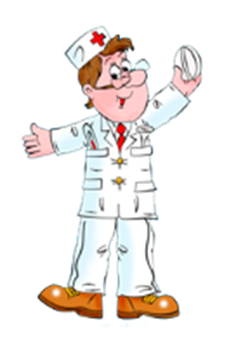 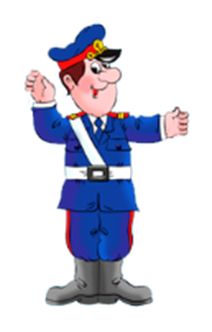 «Кто тушит пожар?»
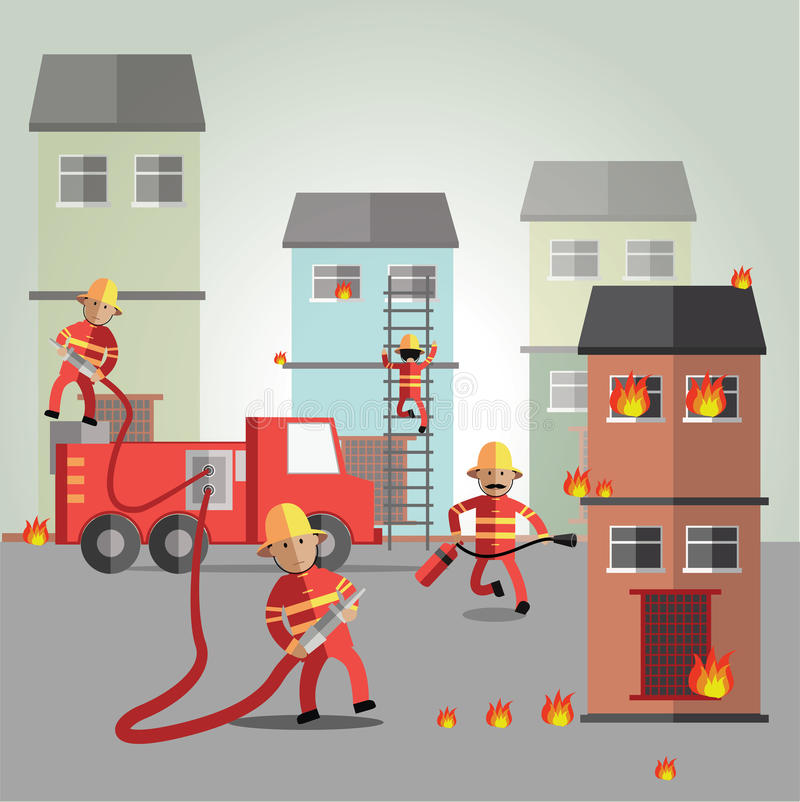 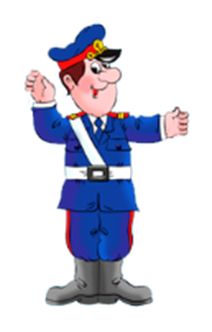 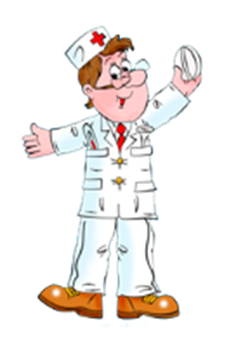 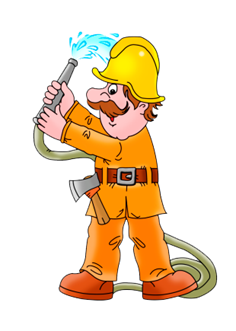 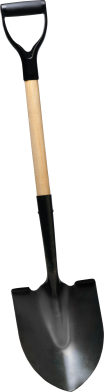 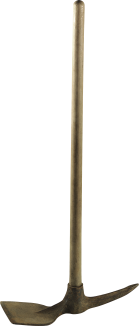 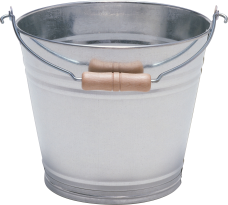 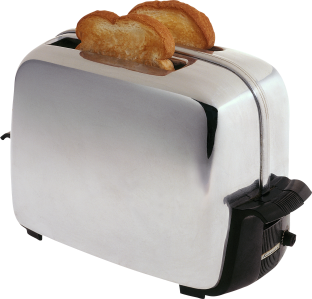 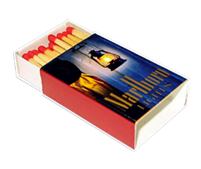 Огнеопасные предметы
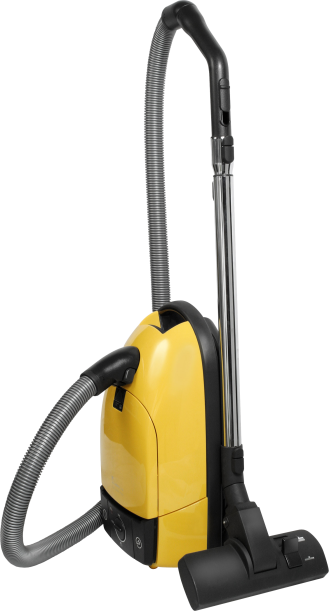 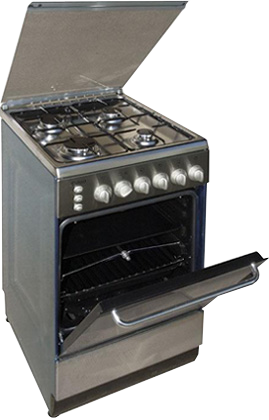 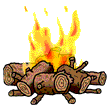 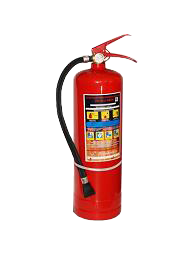 «Что нужно для пожарного щита?»
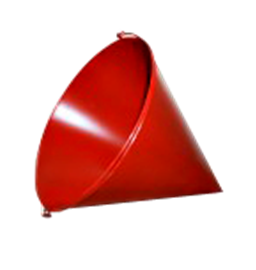 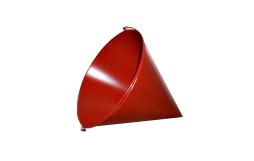 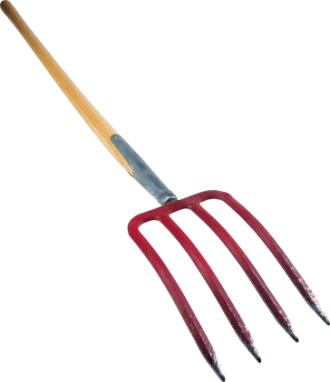 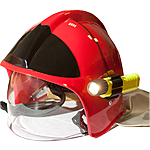 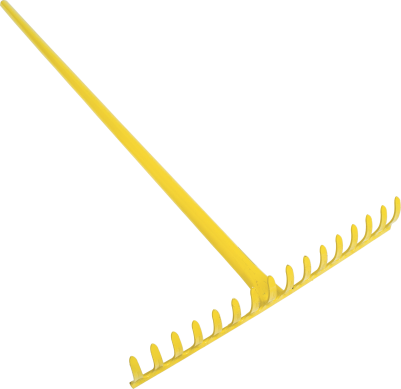 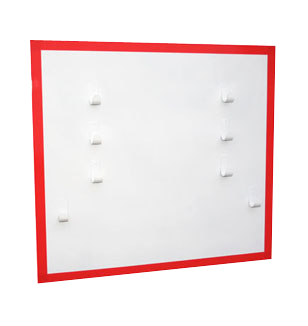 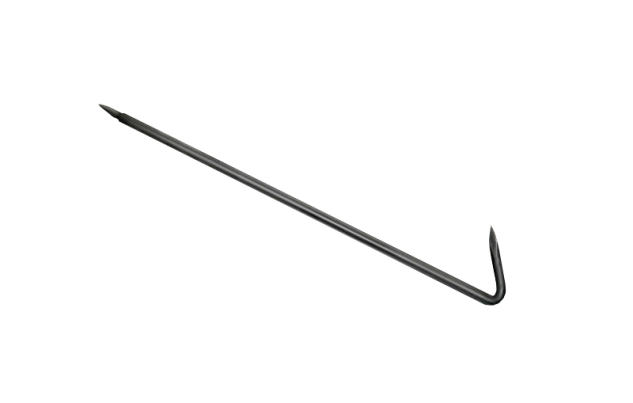 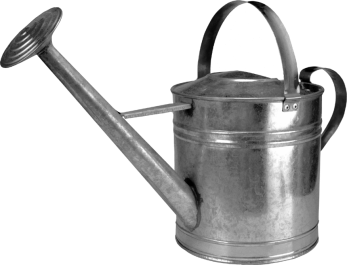 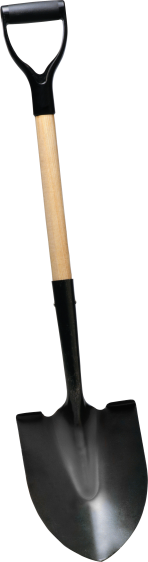 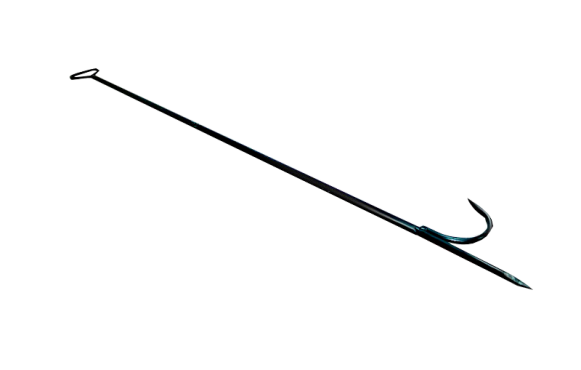 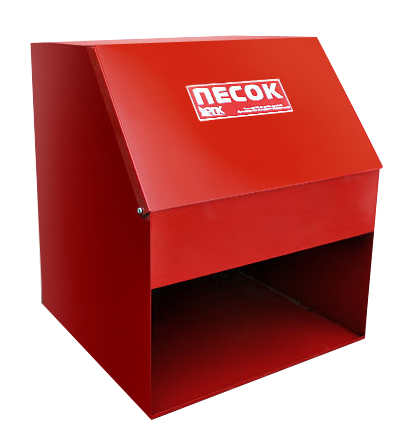 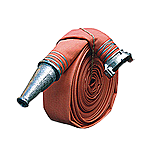 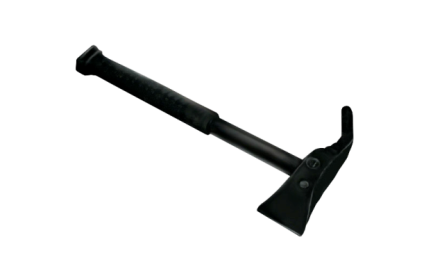 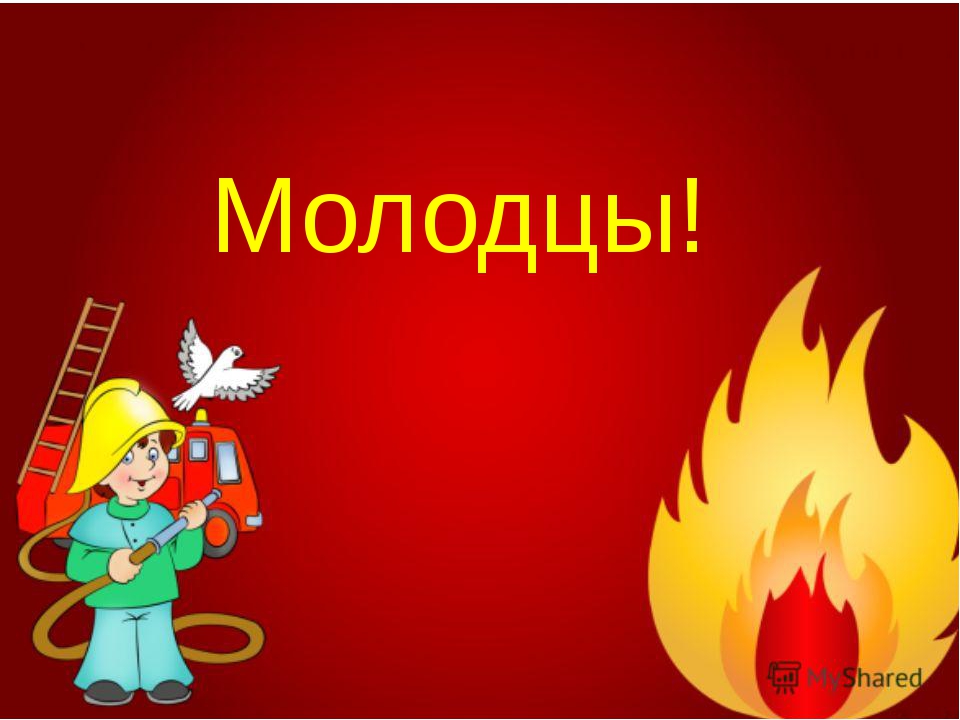 Интерактивная игра 
«Азбука пожарной безопасности» подготовил воспитатель Воробьева Л.А.МКДОУ детский сад №2 г. Острогожск Воронежская обл.